Advanced Phase
Day One
Ground Rules
Please arrive on time
Call or text if you are running late
No cell phone
No internet/e-mail
Plenty of breaks
One hour lunch
If you have a question, please raise your hand
Do not ask your coworkers
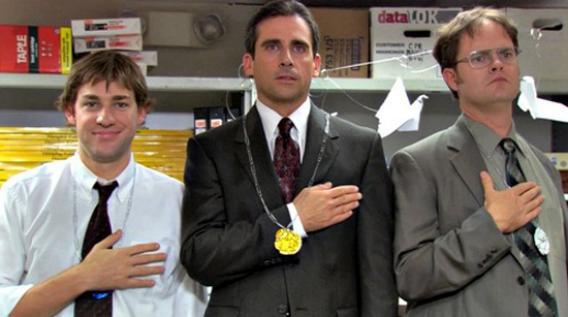 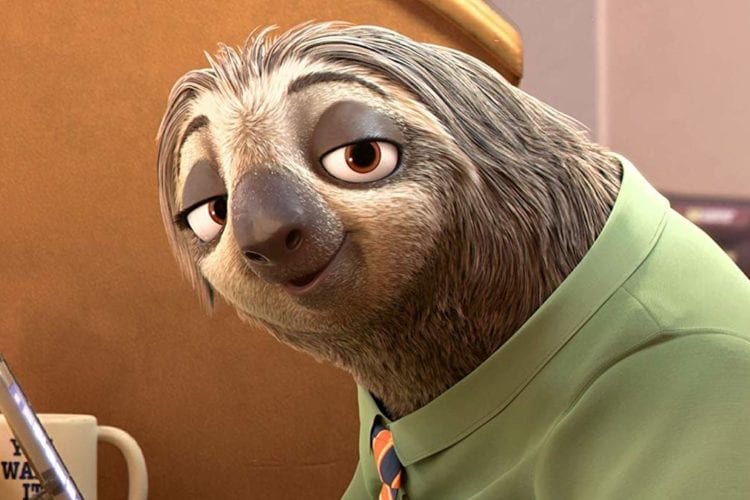 Video 1Video 2Video 3
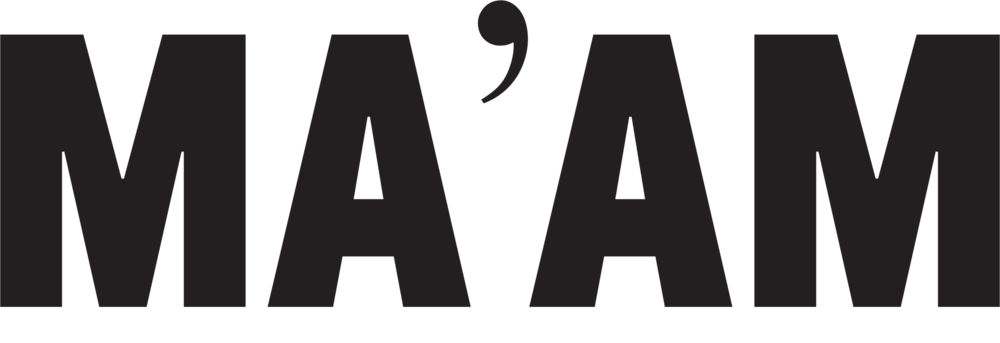 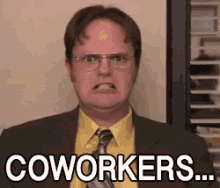 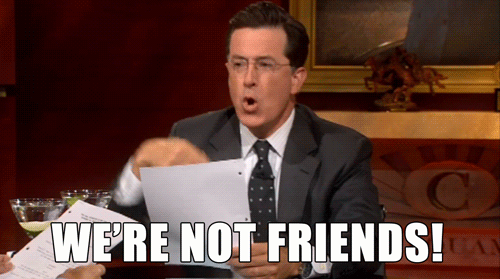 Co-Worker Video
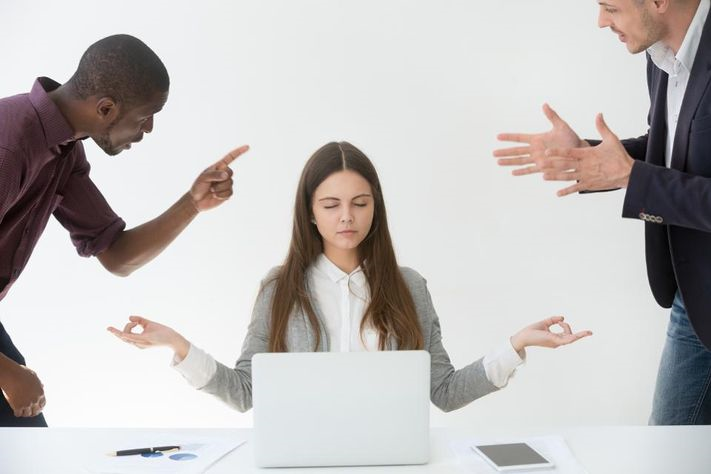 Remain Professional
Policy and Procedure M.5 – Taking appropriate action
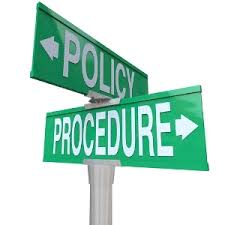 If you witness a medical emergency…

 Notify sworn/medical staff immediately”
Pre Book
Lundy
Delgado
Astorga
Johnson
Calac
Hawkins
Love
Lindsay
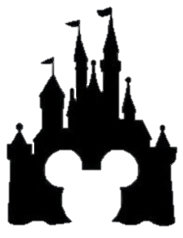 Group 1
Bradshaw #9
Gooden#3
Moyeda#6
Patty#11
Pegues#4
Group 1
Kidd#10
Lopez#12
Mayorquin#5
Robinson#8
Schilawski#2
Smith#1
Group 2
Bradshaw #18
Gooden # 37
Moyeda #15
Patty #20